Ecuación diferencial lineal mediante coeficientes indeterminadosM.Sc. Norberto Oviedo Ugalde
Considere la ecuación diferencial 


cuya solución de la ecuación homogénea viene dada por 



Determine la forma de la solución particular
1
2
1
2
1
2
1
2
1
2
3
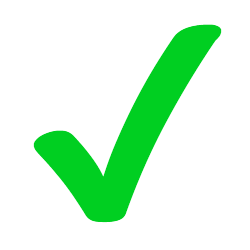 1
2
3
1
2
3
4
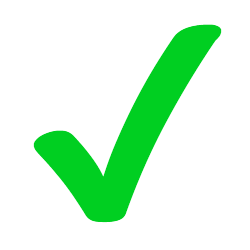 1
2
Solución
3
3
4
4
Vicerrectoría de Docencia
CEDA-TEC Digital
Proyecto de Virtualización 2018
Ecuaciones Diferenciales

M.Sc. Norberto Oviedo Ugalde - Profesor
Bach. Dayana Calderón Prado  - Estudiante Asistente
Ing. Luis Carlos Guzmán Arias - Coordinador de Diseño